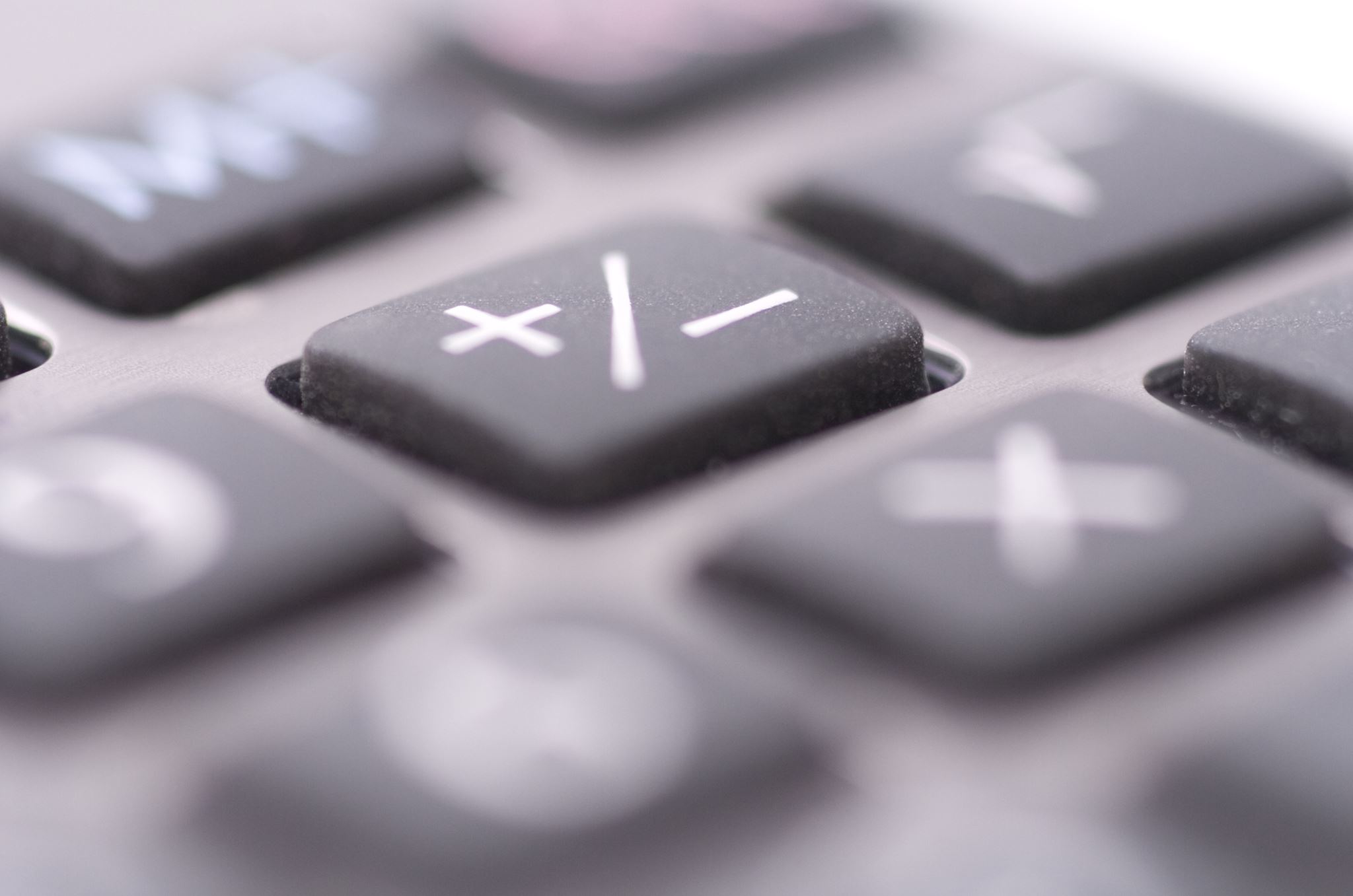 Silvia Arezzini
1^ luglio 2022

CdS - Preventivi
Commissione Calcolo e Reti
1
Presidente  Alessandro Brunengo	
Bilancio da circa 2.000 Keuro

Finanzia le infrastrutture 
COMPUTING
NETWORK

NON finanzia Calcolo Scientifico
	(neppure la rete dei Tier2) 
	
  NON finanzia gli impianti



GRUPPI DI LAVORO
tradizionalmente R&D, ma anche gestione di risorse. 
Con percentuali effettive del personale.
CCR Commissione Calcolo e Reti
RISTRUTTURATA
CSN
sezione
2
CNC Coordinamento Nazionale Calcolo
3
Il CNC
GE
Comitato di Steering della CNC (C3SN)
CSNx
RTD
CCR
AC
Referaggi
SI
WG N - 1
WG 1
WG 3
WG 2
WG N
Esperimenti
Siti
FCI
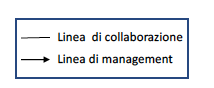 CNC
4
C3SN - 01/04/22
G. Carlino - Il C3SN Avvio Attività
IT PISA
2022
La struttura di Calcolo e Reti è unica:

Infrastruttura di rete locale e geografica, desktop, portatili, software, servizi (mail, web ecc),…

Calcolo Scientifico  
     	Circa 15.000 core in produzione                      
	  	Circa 4.5 PByte di storage

Più elementi concorrono al suo mantenimento e sviluppo e quindi al suo finanziamento:

	CCR, Sezione, CMS e Belle2, Gruppi e Esperimenti locali, EUCLID
	 
	& collaborazioni esterne  (CUBIT – AAR)
5
Sala Calcolo
Una sua evoluzione?
Nuovi chiller  in arrivo 
(spesa di fine anno 2021)

Nuova distribuzione elettrica ?
(Previsti oltre 100K euro distribuibili su 2 anni)
Necessita di:
manutenzioni impiantistiche:

 Chiller e condizionatori di sala (4.500 euro)
Condizionatori di linea  (18.500 euro)
UPS (4.500 euro)

Condizionatori salette di rete (inseriti in un contratto più generale di sezione)

+ frequenti IMPREVISTI 
a causa dell’obsolescenza
6
Finanziamenti per 2022: le nostre richieste per CCR
10 Keuro switch di piano (sostituzioni apparati che escono dalla   manutenzione)
15 Keuro software per estendere sw backup acquisito da CCR solo per VMWARE
10 Keuro sw VAULT (antiransomware)
5 Keuro assistenza annuale switch centrale



Contributi in missioni e consumi in particolare per workshop annuale
Ancora qualche dubbio sulle cifre (entro il 24 luglio aggiustiamo)
7
Slide dello scorso anno
Personale
1 pensionamento a fine anno e 1 a metà 2022
Tecnologi:
A. Ciampa: Responsabilità Calcolo e Reti locale + esperimenti
E. Mazzoni: Calcolo e Reti locale & nazionale + esperimenti
S. Arezzini: Calcolo e Reti locale & nazionale +  esperimenti
G. Terreni: Calcolo e Reti locale + esperimenti
A. Formuso: Calcolo e Reti locale + esperimenti

Tecnici, Calcolo e Reti Locale
M. Giannini: Helpdesk / Convegni
M. Vaglini: Helpdesk/ WWW
G. Lo Re: Server Centrale Amministrazione/
Mailserver

Assegnisti: … nessuno!
1 concorsi CTER T. D: atteso a fine anno
8
Personale
Tecnologi:
A. Ciampa: Responsabilità Calcolo e Reti locale + esperimenti
E. Mazzoni: Calcolo e Reti locale & nazionale + esperimenti
S. Arezzini: Calcolo e Reti locale & nazionale +  esperimenti
A. Formuso: Calcolo e Reti locale + esperimenti

Tecnici, Calcolo e Reti Locale
M. Vaglini: Helpdesk/ WWW
G. Lo Re: Server Centrale Amministrazione/
Mailserver

Assegnisti: … nessuno!
1 concorso CTER T. D. in corso
9